学級崩壊を考える
学級の様子は変わったのか
ハンナ・アレントの確認
人間の条件（公的生活）　自由（なコミュニケーション）で平等（多様性の容認）が実現している場
学級は、アレントのいう「公的生活」が実現されるべき場か、あるいは別のものか
アレントは、「自由な意見の発表がないと全体主義の温床となる」（「悪の陳腐さ」と関連）
学級とは
近代以前の教育は個別指導が原則。
紳士教育・寺子屋　今でもピアノ・習字・公文
近代・産業革命で生徒の増大（モニトリアル・システムの登場→学力に応じたグループ化）
年齢別学級の形成（義務教育により設置）
義務教育の年齢主義
能力差による困難（落第・飛び級）
集団への多様な考え（個人主義・集団主義）
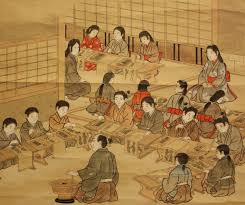 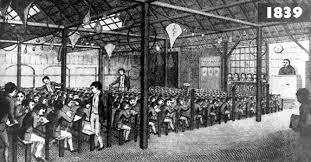 学級の日欧の比較
日本の学級の通例
クラスのまとまりを重視
役割を与える
行事などでクラスの競争をはかる（運動会・合唱）
学級通信や学級会でのコミュニケーション
学級王国論
自由な運営を許容（手塚岸衛）
１０坪主義（閉鎖的空間）　教師と子どものみ
世界中で、１９７０年代までは閉鎖的だった
ヨーロッパでは移民の増加が閉鎖性を打破
ポストモダンの学級論
ポストモダンに学級秩序は可能かという問題
工業的規律（モダン）→創造性（ポストモダン）
集団の一員→自立した考える個人
権威ある大人→利己的な大人
ふたつの立場
あらたな公共性の構築
自立性を軸にした流動的集団
　　ｃｆ　スクールカースト
学級崩壊（尾木直樹による定義）
・ キレる子やムカツク子の出現によって学級が荒れること。 
・ 表面的には、荒れていないのだが、無気力・無表情・無感動の子が多くて、学級としてのまとまりや動きができない状況。 
・ 一部の非行の子と一緒になって、クラスが乱れること。 
・ 中学校の荒れが、小学校にまで下りてきて、それが高学年
　らついには、低学年にまで広がっていること。 
・ 小・中学校でクラスの荒れがひどく「授業崩壊」が起きていること。
低学年と高学年の「学級　崩壊」の違い （尾木直樹）
小学校低学年
・ パニック現象　　　　　　　  ・　愛情不足  ・ セルフコントロール不全  ・ コミュニケーション不全・ 基本的生活習慣の欠如  ・ “崩壊”よりも集団性の未形成状態 
下（幼児期）からの新しい「津波」現象
低学年と高学年の「学級　崩壊」の違い （尾木直樹）高学年・中学
・ よい子ストレス 両者の重なり   ・ 教師への不満・怒り  ・ 差別、不公平への怒り  ・学力不振  ・ 思春期ストレス（教師からの自立と不安）  ・ ピアプレッシャー  ・ 私立中学受験勉強による心情不安  ・ 担任教師へのいじめの構造として  
上（中学）からの伝統的な荒れの「雪崩」現象
原因は何か（多面的に考える）
子どもの変化（利己的）
幼稚園教育の変化（自由保育）
親の変化（しつけのできない親）
子どもからのストレス社会（御受験・中学受験）
過大学級
教師の力量低下
子どもの変化？
軽度発達障害の子どもが原因？
自由保育での就学前教育の影響？
塾の普及（教師への覚めた目）
ストレスの増大（いじめ）
教師の変化
受験勝者の感覚で子どもを見る
親との学歴差の縮小あるいは逆転
変化への対応不足
親の変化？
クレーマー的親の出現
教師への敬意の低下？
教師による解決重視
「学級集団アセスメント（QU）」-児童同士の関わりを利用。 
「非暴力的危機介入法」-学級崩壊というよりも、問題行動の解決の態度。 
「態度教育」-靴を揃える・椅子を引くといったことから教育していく。原田隆史氏など。 
「楽しい授業」-授業作りネットワークなど。 
「TOSS型学級経営」-斉藤喜博・東井義雄・船井幸雄などの影響を受けた教育技術を重視した指導。自己啓発の要素も加味している。 （ウィキペディア）
行政的対応重視
「ゼロトレランス」-児童生徒の小さな問題行動にそれに応じた罰を与える。 
「オンデマンド教育」-人格教育をやめ、他国のように教科指導に特化。 
「家庭・地域教育」-「心の東京革命」のように、家庭・地域の教育力を復活させる。 
出席停止・原級留置の有効的活用 
医療機関・警察との連携（欧米ではスクールポリスとして一般的である） 
体罰の復活（腕立て、廊下に立たせるなど） 
なんらかの方法による教師の権威の復活。
討論課題
どんな教師で学級崩壊が起きやすいか
どんな教師は学級崩壊させずに運営できるか
どんな教師が他の教師の学級崩壊状態を改善できるか